Status byggesaker
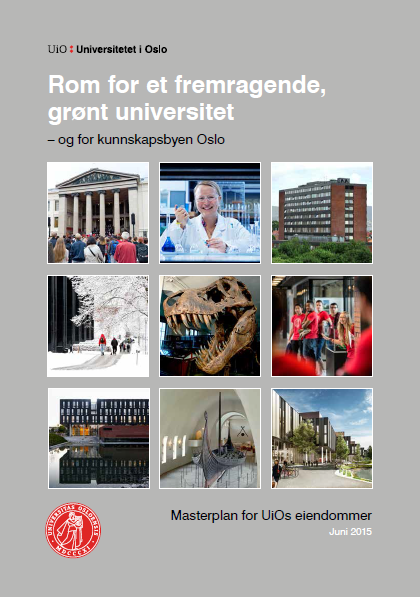 Orientering for  AMU 7. mars 2016Eiendomsdirektør John Skogen
1) Prosjekter finansiert over statsbudsjettet prioritert følgende i masterplanen
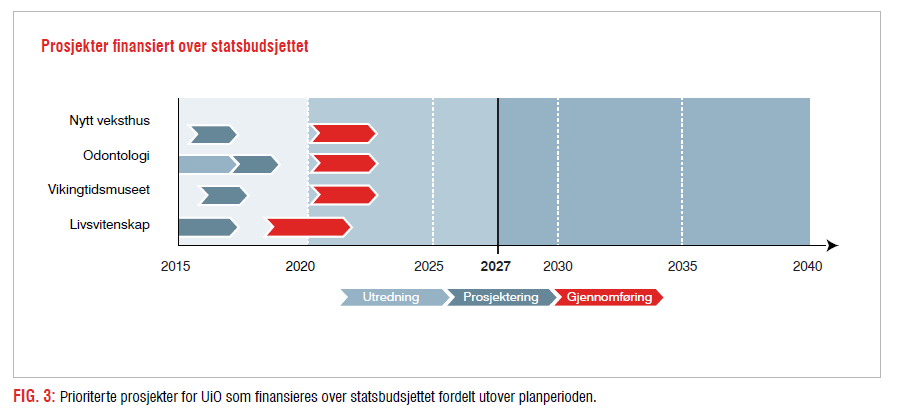 1. Forsknings- og undervisningsbygg    for livsvitenskap, kjemi og farmasi
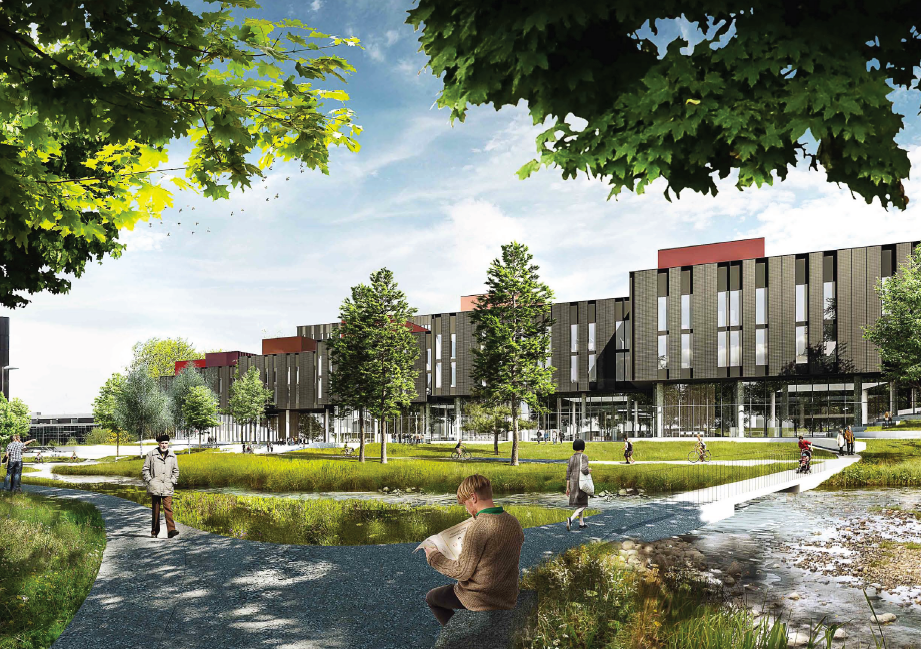 4
2. Nytt Vikingtidsmuseum på Bygdøy
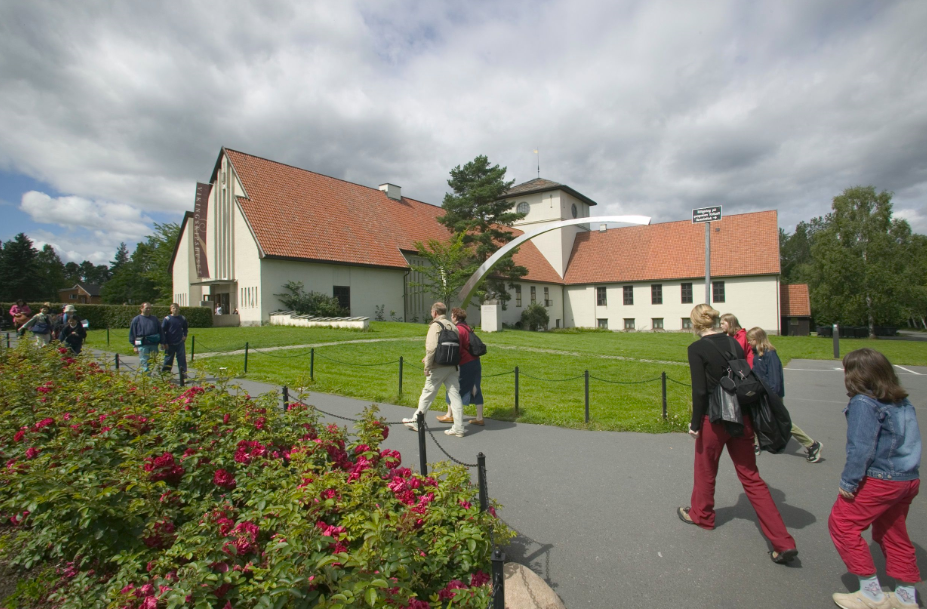 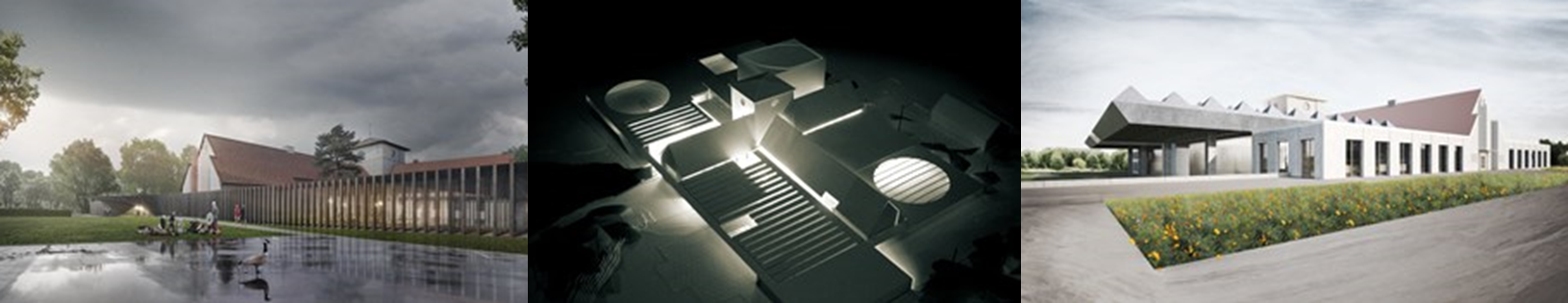 3. Nytt klinikkbygg for     Det odontologiske fakultet
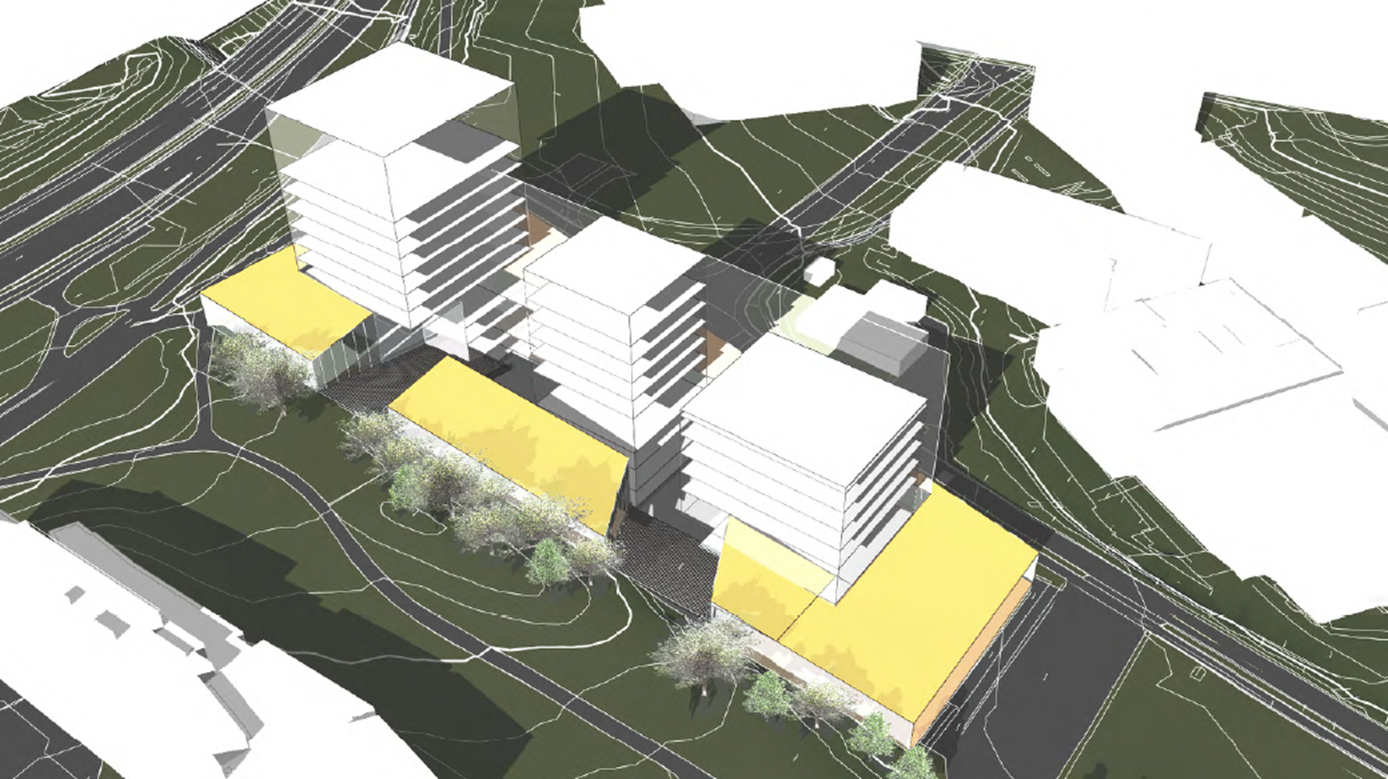 4. Nytt utstillingsveksthus
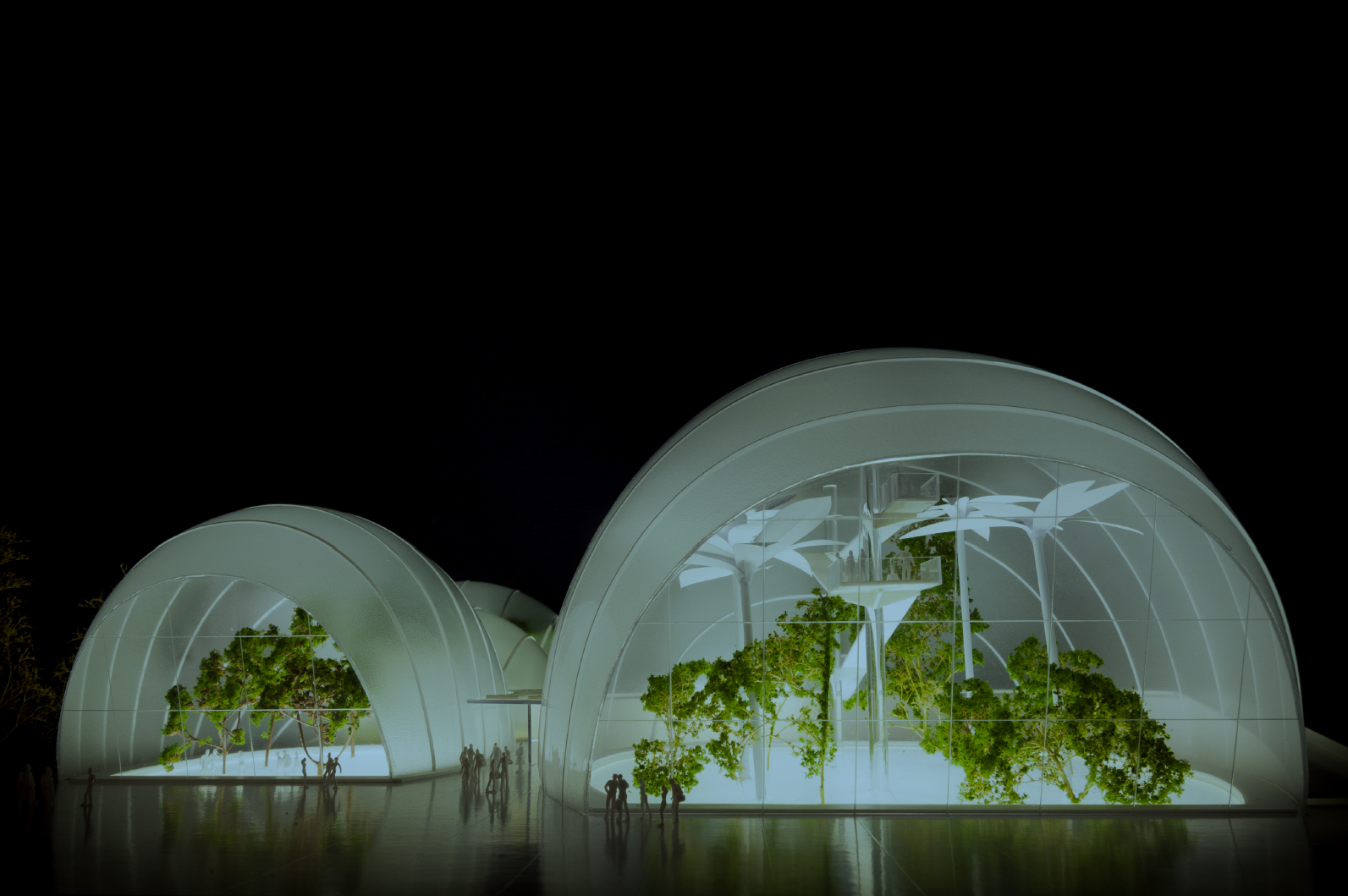 [Speaker Notes: - Nytt Veksthus er under arkitektvurdering og UiO er i gang med å utvikle nytt i samarbeid med SB. - Første prosjektrådmøte avholdt før jul]
2) Leieavtaler
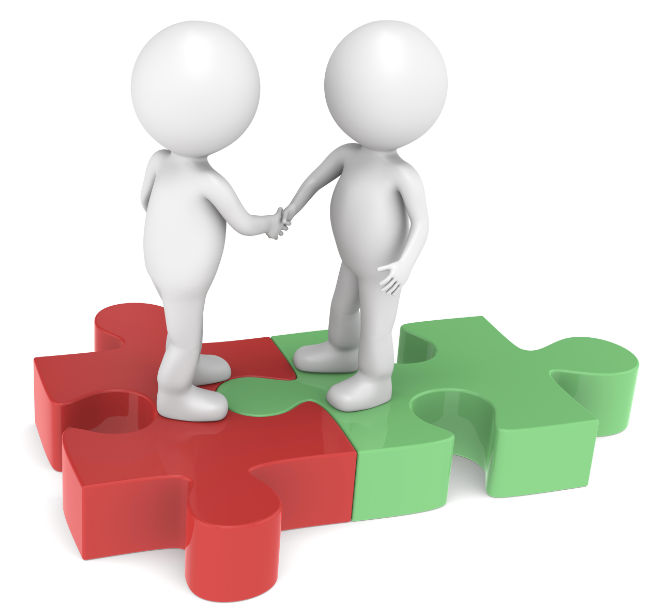 1. Samlet arealløsning for     Det juridiske fakultet på Tullinløkka
2. Leie av lokaler til digital eksamen i    Silurveien 2
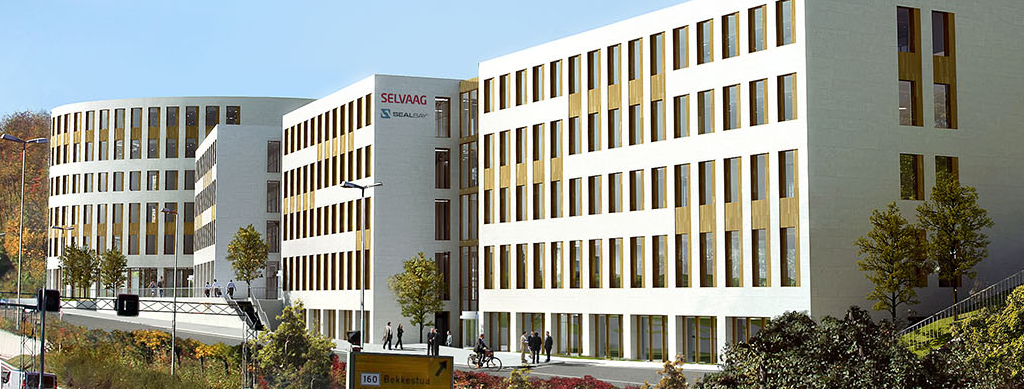 3) Prosjekter i egen regi
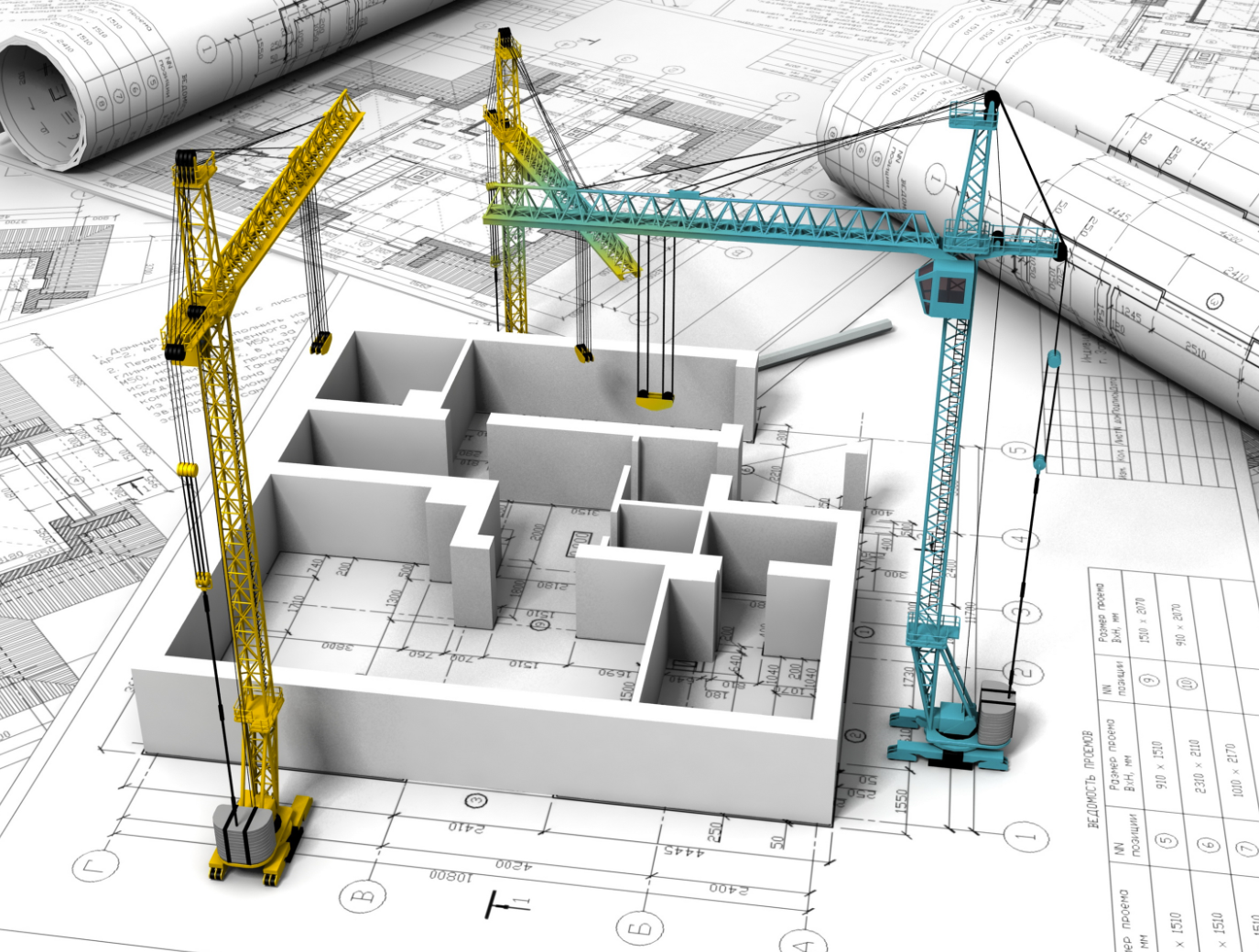 1. Rehabilitering Sophus Bugges hus
BEEAM-Excellent
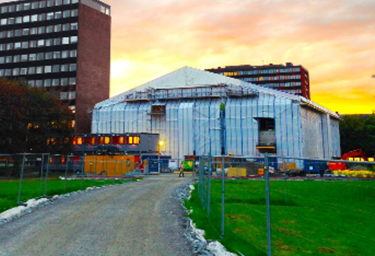 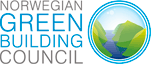 2. Rehabilitering Brøgger Hus
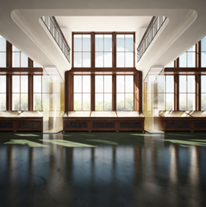 O-sak i styret 9. februar 2016
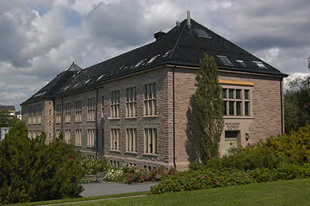 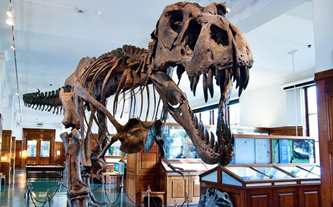 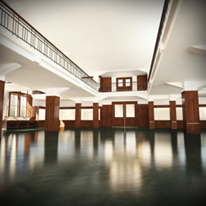 [Speaker Notes: Redegjøre for geoteknisk rapport – dele entreprisen. 
Styresaken sendes i dag.]
3. Ferdigstillelse av museumsmagasinene     på Økern
4. Klimasenter på Tøyen - UMOE
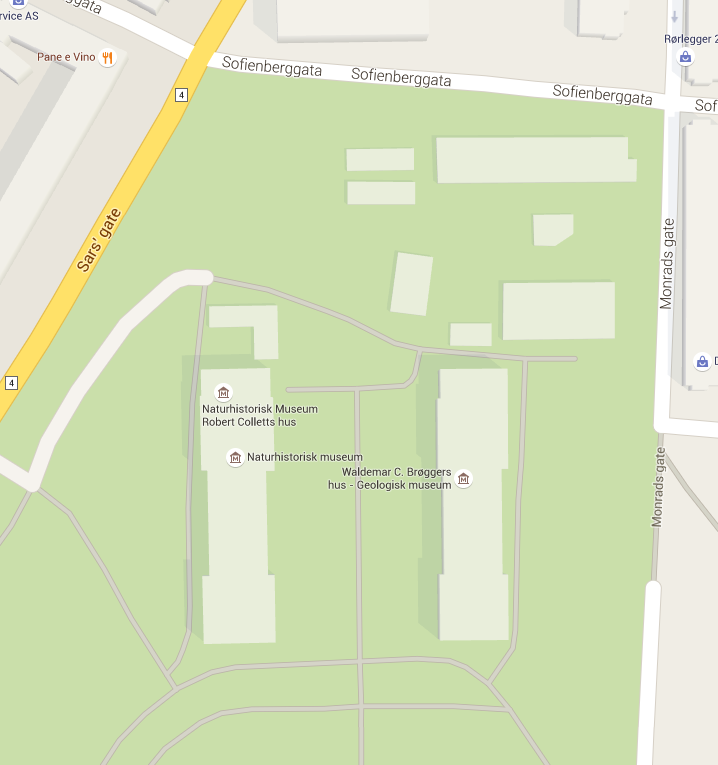 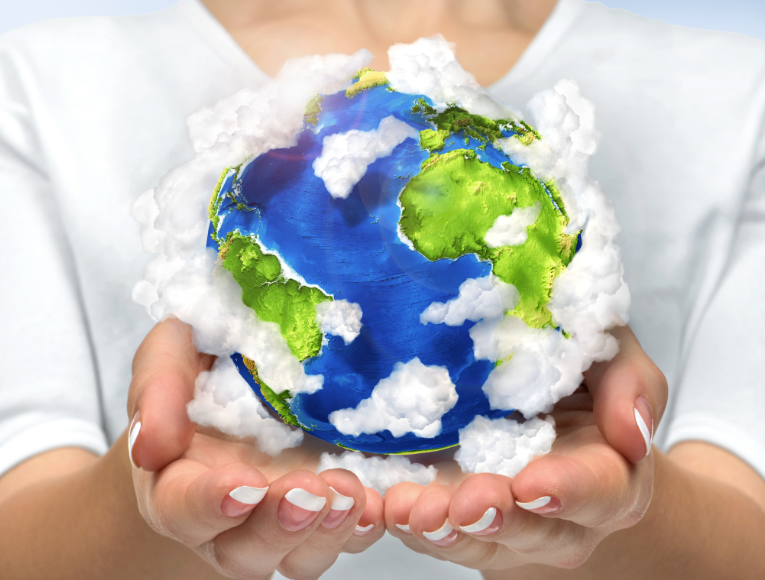 5. Rehabilitering av gjenstående    etasjer på Niels
4) KVU-prosesser Tullinløkka
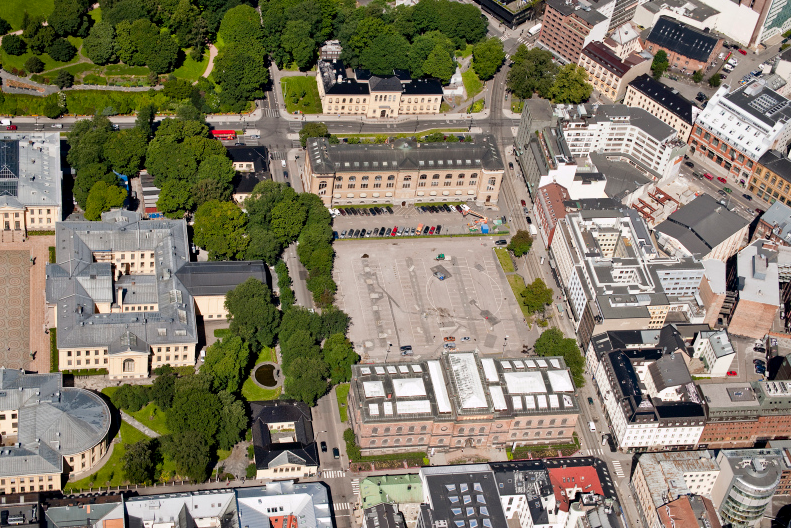 1. KVU for Tullinløkka-området2. KVU for ny trikketrasé mellom Professor Aschehougs plass     og Holbergs plass
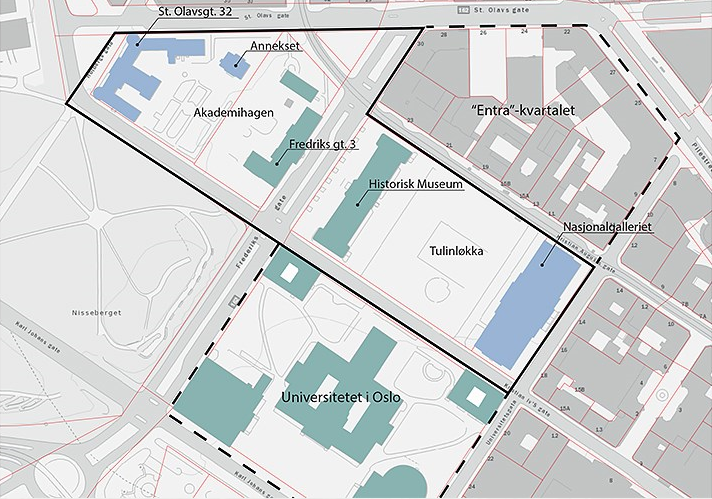 UiO ønsker å beholde dagens trikketrasé i Kristian Augusts gate.
Kristian Augusts gate 23